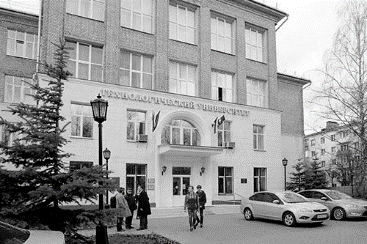 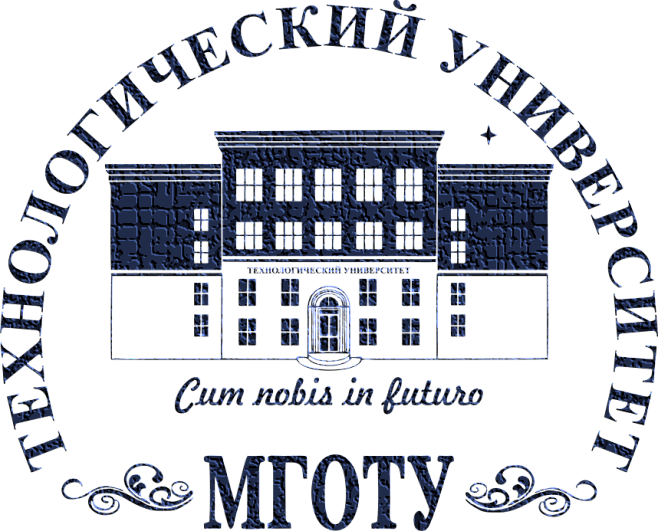 Ученый Совет 19.01.2016
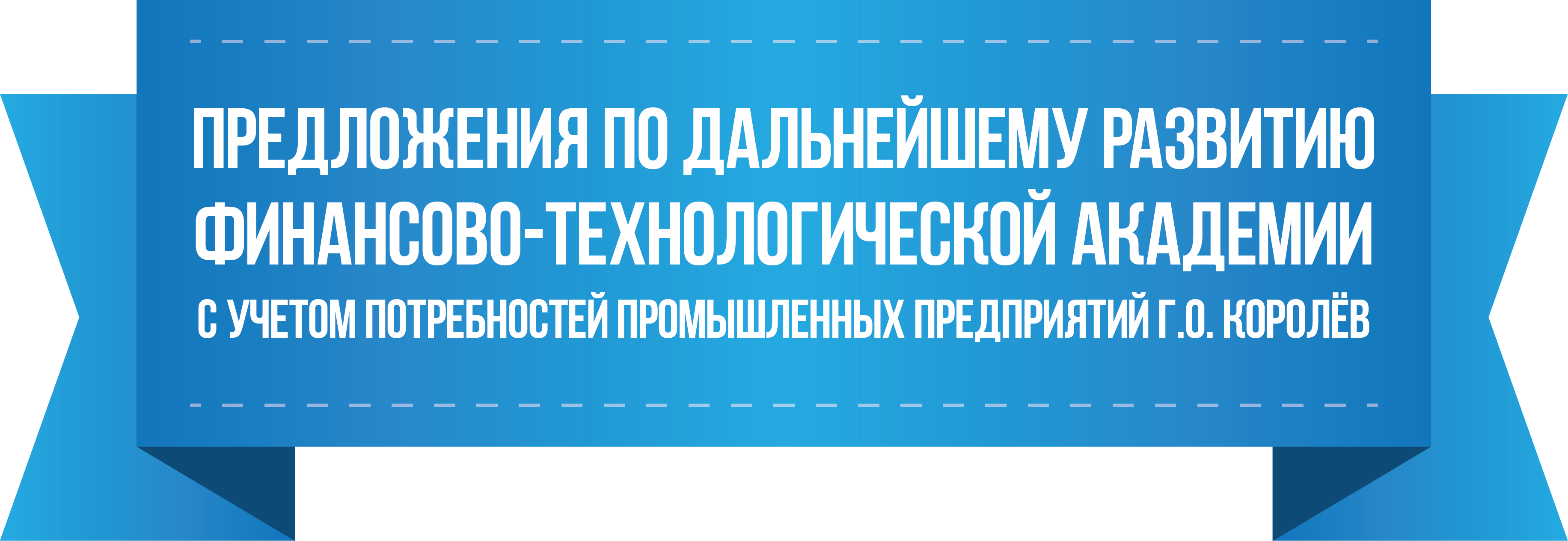 Эффективный контракт как основной инструмент оценки качества работы ППС
Учёный совет 29.11.2022
Н.В. Бабина
г.о. Королёв
Этапы реализации проекта
Изменения положения: февраль 2022
Изменена формулировка: Доля публикаций научных статей  в изданиях, индексируемых в международных базах научного цитирования (Scopus, Web of Science, PubMed, MathSciNet, zbMATH, Chemical Abstracts, Springer, GeoRef) за отчетный период;
Введены показатели по международной деятельности (академическая мобильность и стажировка за рубежом, реализация модуля на иностранном языке в рамках программы двойных дипломов);
Изменен % оплаты за рецензию публикации в научном журнале Университета ( с 5% до 3%)
Изменены размеры оплаты труда руководителей ОПОП (специалитет с 7% на 10%)
Изменения положения: август 2022
Исключены показатели международной работы для ППС;
Введен показатель академическая мобильность и стажировка за рубежом (ППС и студенты) для директоров институтов и заведующих кафедрами;
Изменена детализация оплаты труда за публикации (40% -журналы 1 квартиля Scopus; 35% - журналы 2квартиля Scopus; 30% - журналы Перечня ВАК, входящие в  ядро РИНЦ; 25% - журналы Перечня ВАК; 15% - журналы 3-4 квартиля Scopus; 15% - международные базы данных научного цитирования (кроме Scopus);  10% - статья в сборнике конференции Scopus; 10% - сборник международной университетской конференции);
Исключены единоразовые выплаты за методическое обеспечение и организацию сопровождения дисциплин с применением дистанционных технологий;
Исключены единоразовые выплаты за создание и обновление электронной базы данных на участников образовательного процесса;
Этапы реализации проекта
Круглый стол для кафедр и институтов 20.02.2019
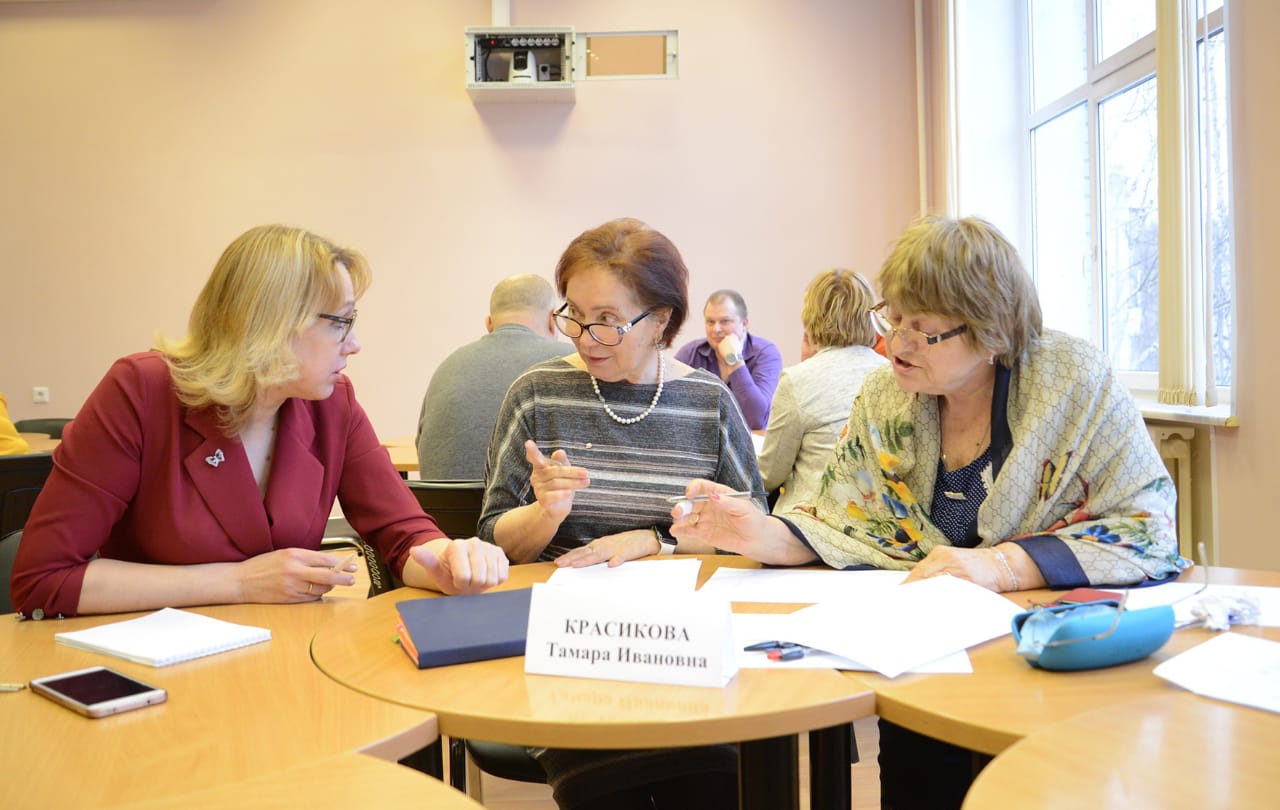 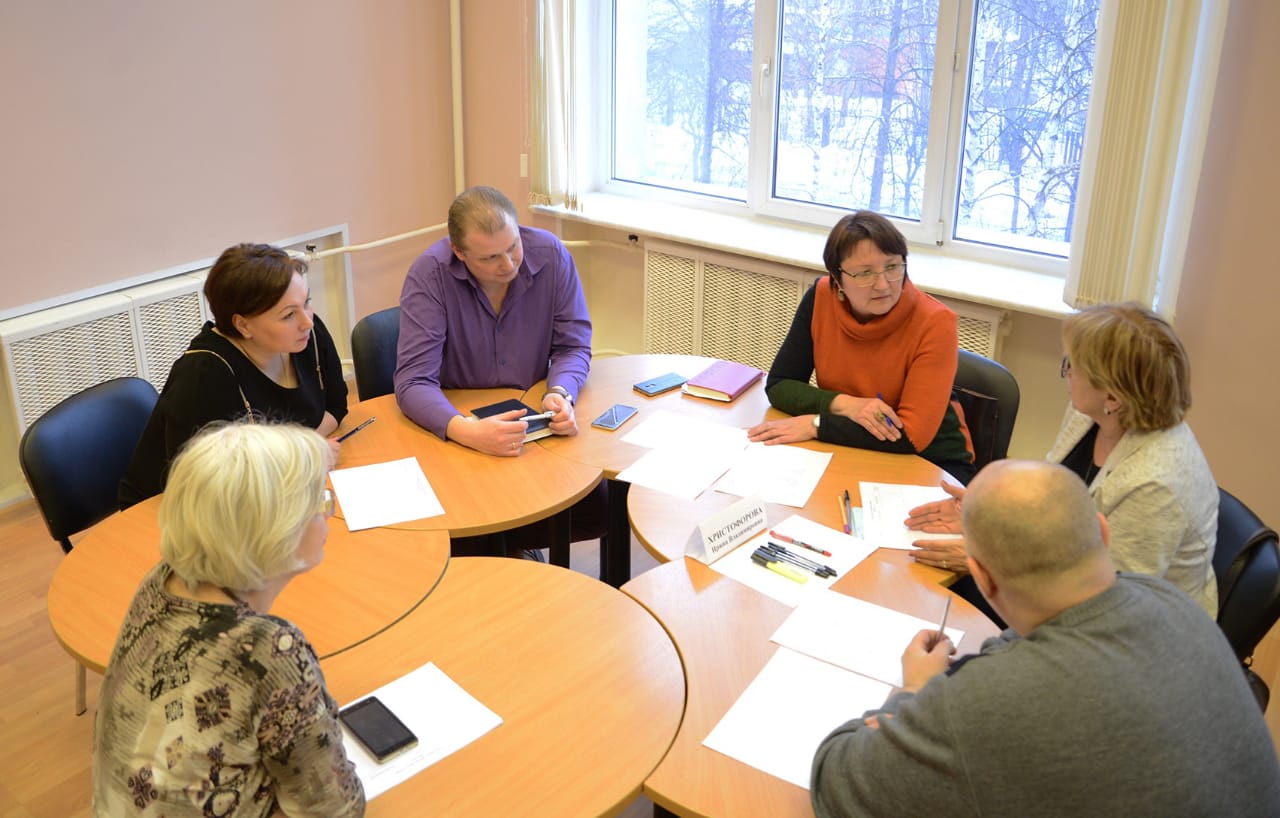 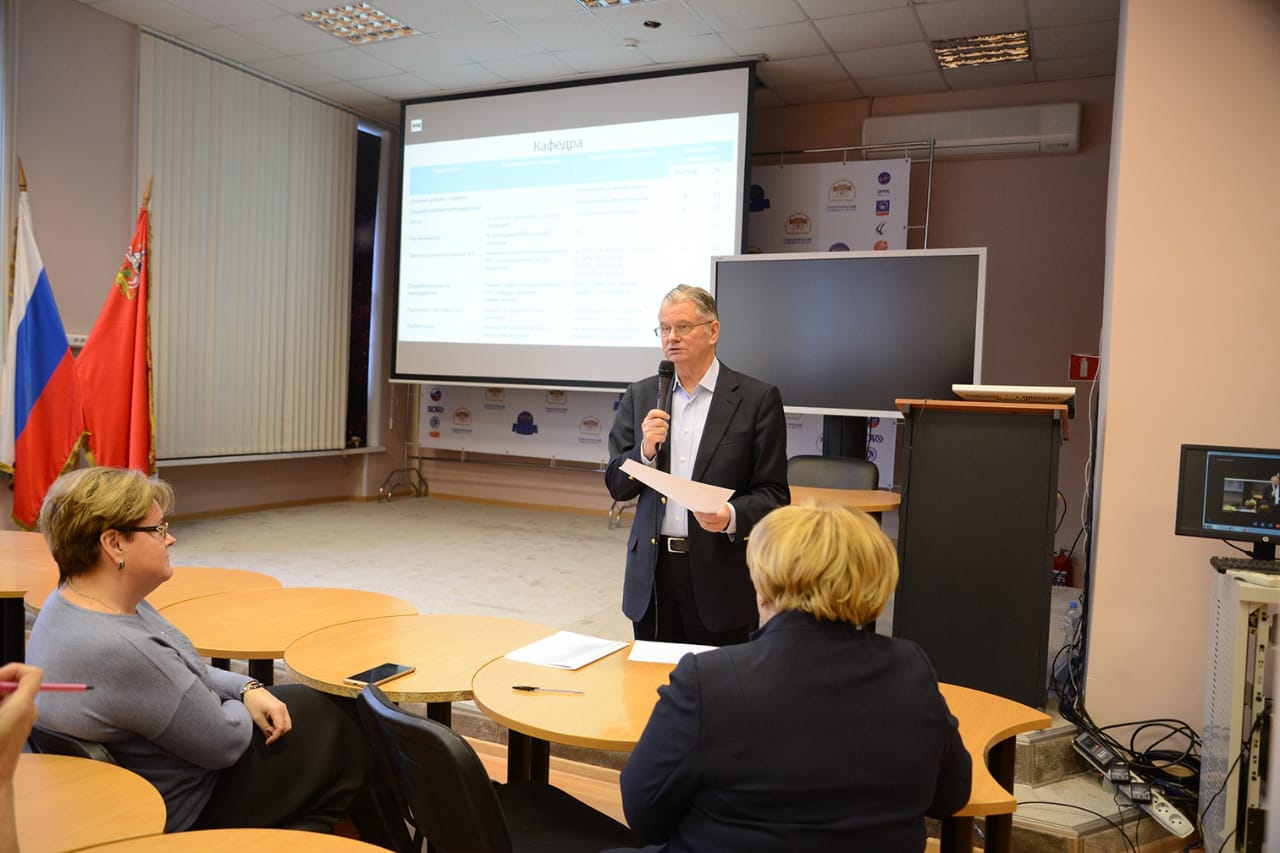 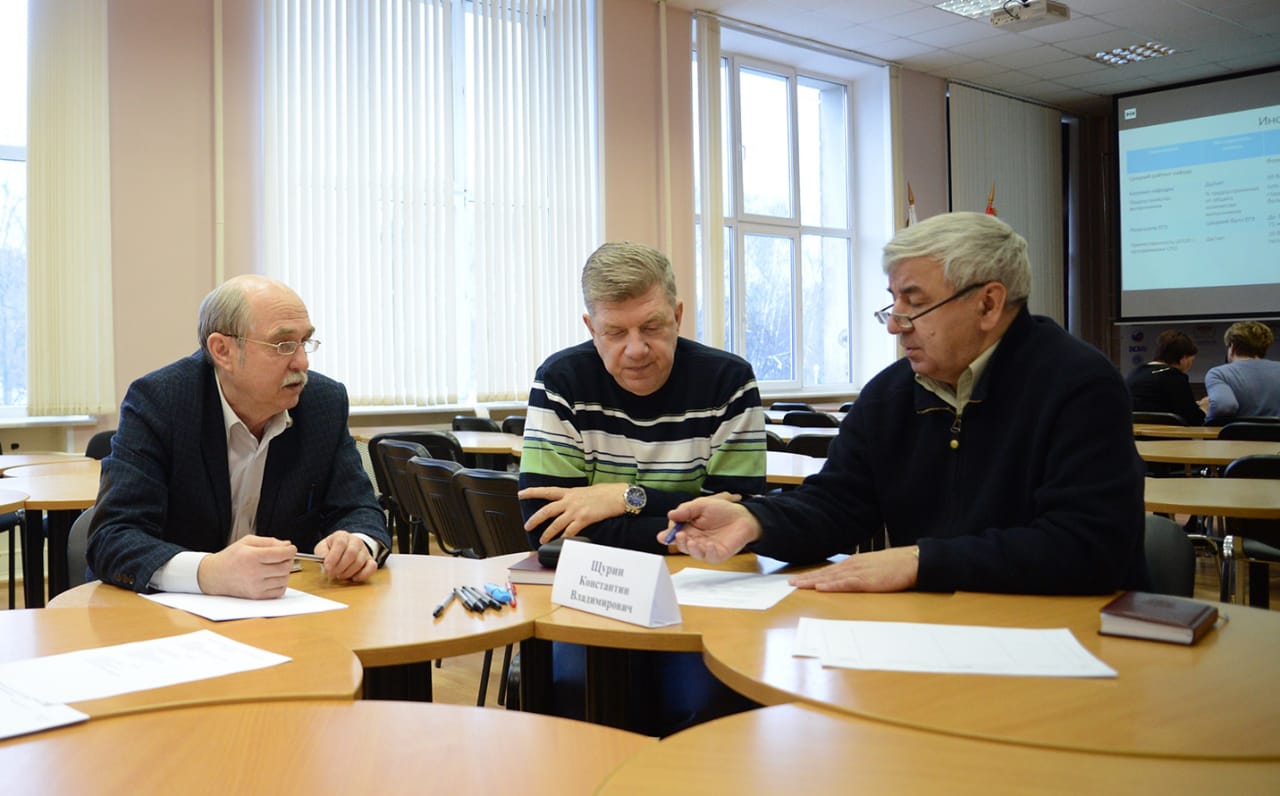 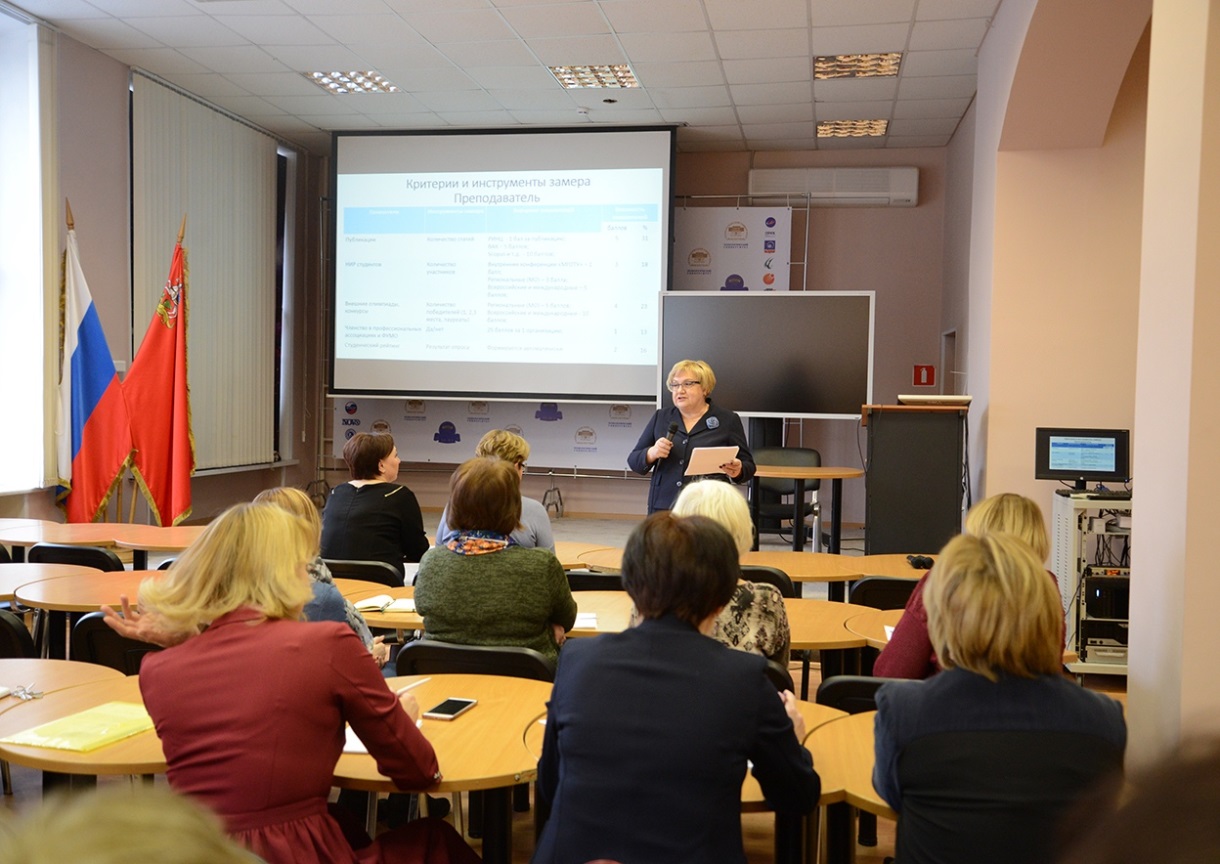 Структура выплат по эффективному контракту
Все выплаты производятся по результатам работы в предыдущем семестре
Структура ежемесячных выплат
Сравнительный анализ эффективности работы ППС кафедр в 1 и 2 семестрах 2021-2022 уч. года
Сравнительный анализ выполнения кафедрами  дополнительных видов работ в 2021-2022 уч. года
Сравнительный анализ выполнения дополнительных видов работ ППС кафедр в 1 и 2 семестрах 2021-2022 уч. года
Проблемы эффективного контракта
Перспективы развития эффективного контракта
Предложения по связи рейтинга ППС с эффективным контрактом
Структура ежемесячных выплат СПО
Структура единоразовых выплат СПО
Анализ эффективности работы преподавателей ТТД
Анализ эффективности работы преподавателей ТТД
Анализ эффективности работы преподавателей ККМТ
Проект решения  Ученого Совета 29.11.2022
ПОСТАНОВИЛИ:
Внести изменения в Положение об эффективном контракте ППС:
в части изменения периодичности оценки эффективности
 в части установления соответствия с Положением о рейтинговании образовательных программ, обучающихся, ППС, кафедр, институтов.
введение дифференцированной оценки работы кураторов
Отв. Бабина Н.В., Сафронова Е.С., В.Н. Минакова
Срок выполнения: до 1.06.2023 года.
2. Разработать ТЗ для автоматизации процесса оценки эффективности.
Отв. Бабина Н.В.
Срок выполнения: до 1.06.2023 года.
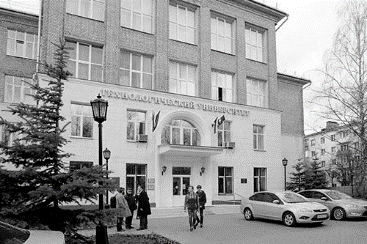 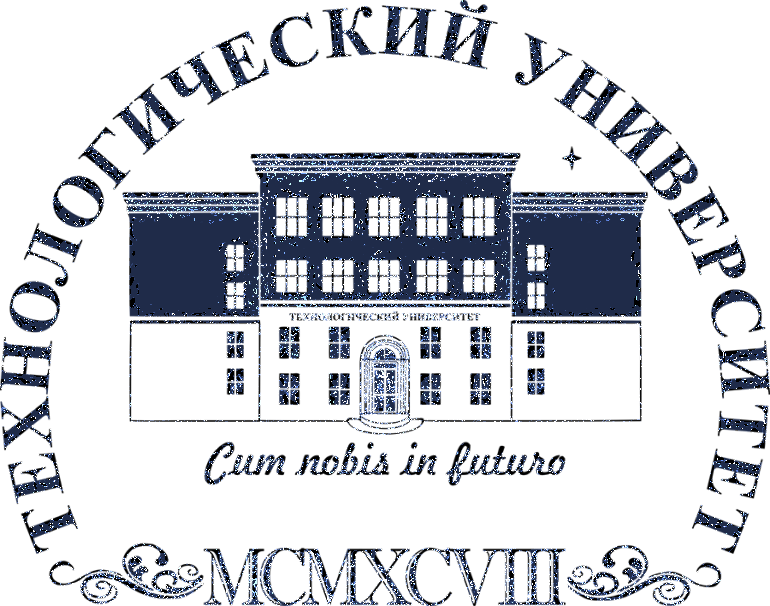 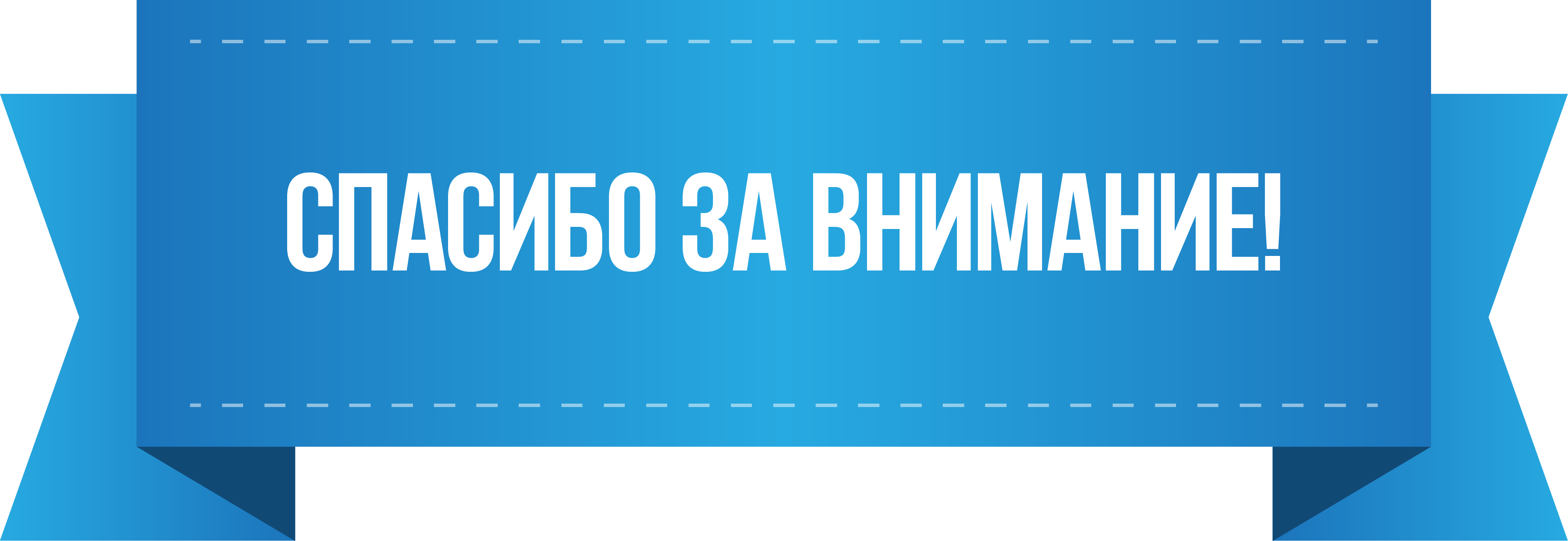